BRK4012
Dive deep on Skype Web SDK & Skype for Business App SDK -  Build apps across Web, IOS & Android
Srividhya Chandrasekaran		Amit Sehgal				Sidharth Vijayachandran 
Senior Program Manager		Principal Engineering Manager		Senior Software Engineer
Session Objectives And Takeaways
Enable you to embed communications and build compelling solutions using the Skype Web SDK and Skype for Business App SDK with ease.

Demonstrate how to work with the SDKs as part of your development project.
Scenarios - Demo
Skype for Business Online Development
Skype for Business 
App SDK (Preview)
Your mobile/tablet app
Your web app
Instant Messaging
Presence
Ad-hoc meeting join and schedule
Integrated app management with O365 & AAD
Embedded Audio/Video (preview)
Skype Web SDK
Object Model
JavaScript
iOS (Objective C), Android (Java)
Media
Object Model
Media
Client
Service / Server
Skype Developer Platform
User API / UCWA
Object Model
Skype Capabilities
Skype Web SDK
Skype Web SDK Architecture
Application Experience
YourApp.html + YourApp.js (app layer)
Skype Web SDK
UX Controls
JavaScript Object Model and Interfaces
Media Controller
Signaling
Identity / Auth
Identity Provider
Media Provider
(Audio / Video / Sharing)
HTTP
Skype Network
Skype for Business Web App Plug-in
Skype Plug-in
oRTC / WebRTC
Code WalkthroughDeveloping Skype Web SDK App and using the Skype Conversation UI
Skype for Business App SDK
Skype for Business App SDK Today!
Provide a native platform for SfB customers to build “Remote Advisor” scenarios for their mobile/tablet applications.  

Provide platform-specific projections in native languages – Objective-C on iOS and Java on Android. 

Provide support for joining scheduled meetings as a guest user using audio, video and chat services.  

Align the semantics of the App SDK and the WebSDK to the greatest extent possible.
Guest meeting join
Client Mobile/Tablet Application
Business Services
Auth
Woodgrove bank Client Business logic
Woodgrove bank Business-specific services
Meeting
URL
Conversation, 
Audio, Video 
Chat Services
Init & 
Seed URL
Skype for Business Services
Skype for Business Application SDK
Object Model Overview
Join Conf
Code WalkthroughDeveloping using Skype for Business App SDK
References
https://msdn.microsoft.com/en-us/skype/websdk/skypewebsdk 
https://msdn.microsoft.com/en-us/skype/appsdk/skypeappsdk 
http://developer.skype.com 

A Technical Deep Dive into Building Web Apps with the Skype Web SDK (Ignite 2015)
Engage and Win Users with Your Apps Through Intelligent Conversations (Build 2016)
Relation Sessions
Drive real-world success with Skype for Business platform solutions 	https://myignite.microsoft.com/sessions/2631
Dive deep on the new Trusted Application API for Skype for Business Online 	https://myignite.microsoft.com/sessions/2629
Build native cloud apps for Skype for Business: Skype Developer platform overview 
https://myignite.microsoft.com/sessions/2630
Q&A
If you have questions please proceed to the Q&A MICROPHONE located in your session room.
Deploy, ramp-up on new services and onboard new users with Microsoft FastTrack:http://fasttrack.microsoft.com/
Join the Microsoft Tech Community to collaborate, share, and learn from the experts:http://techcommunity.microsoft.com
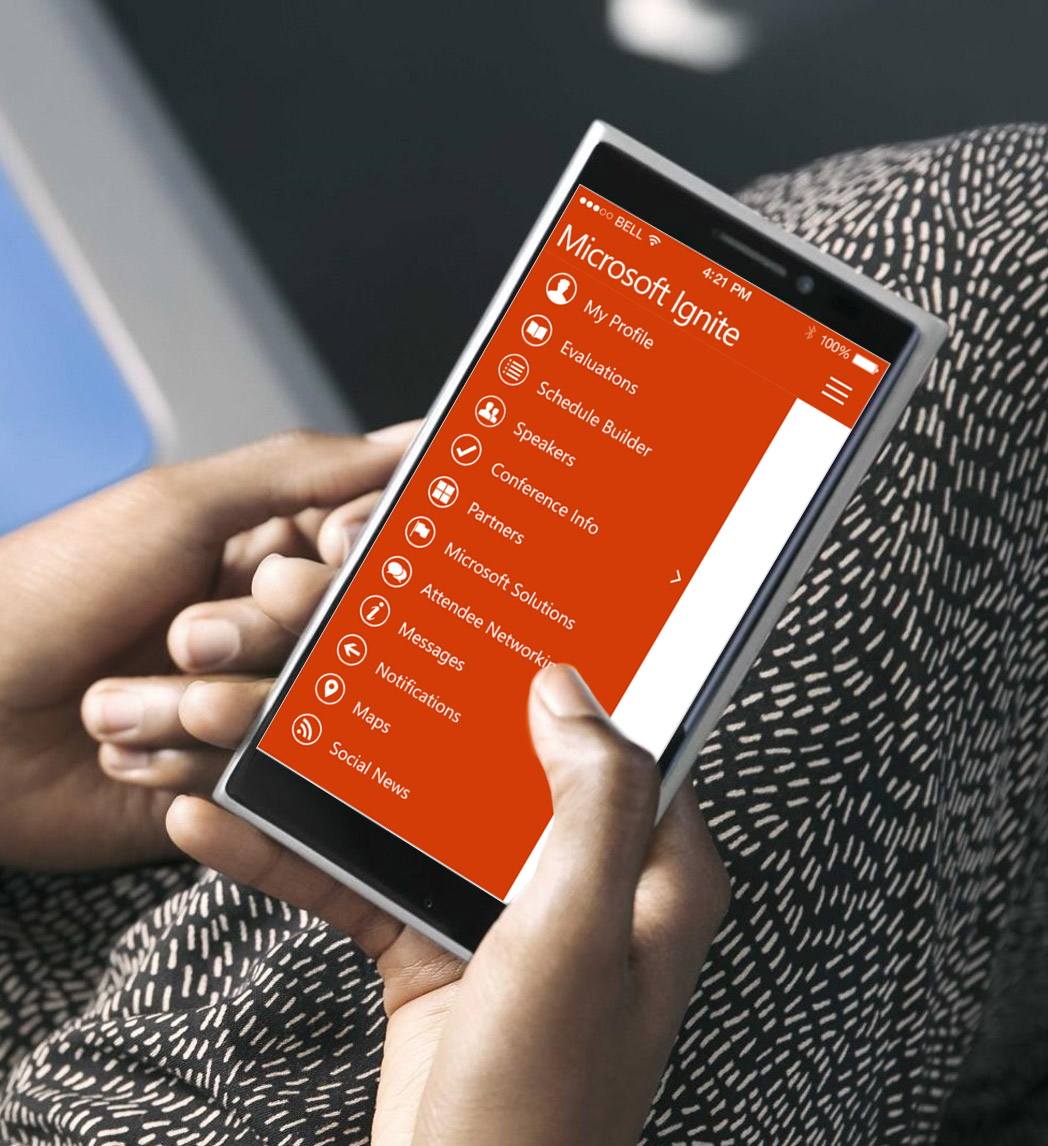 Please evaluate this session
Your feedback is important to us!
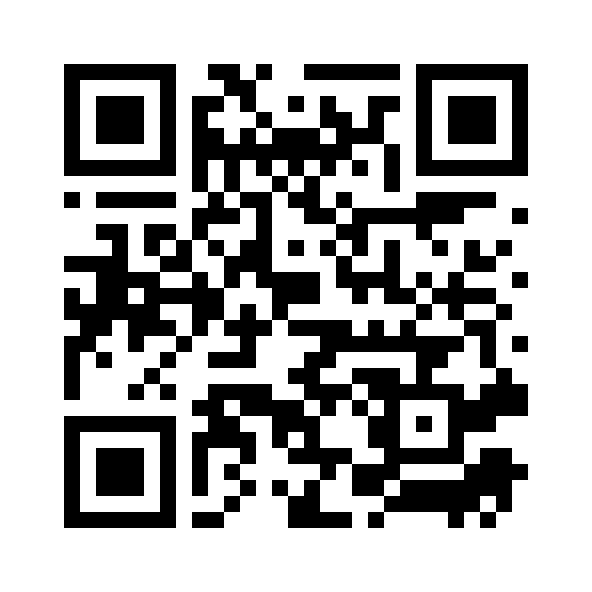 From your PC or Tablet visit MyIgnite at http://myignite.microsoft.com

From your phone download and use the Ignite Mobile App by scanning  the QR code above or visiting https://aka.ms/ignite.mobileapp